好饿的火鸡
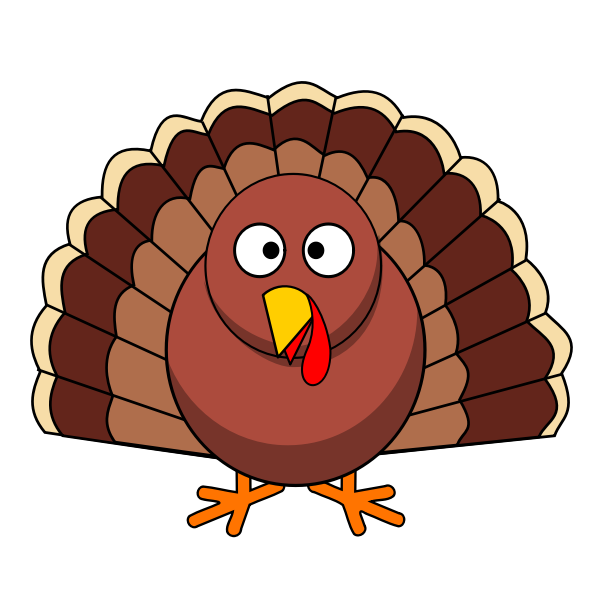 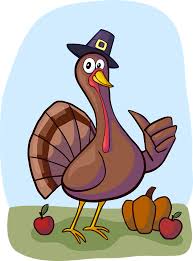 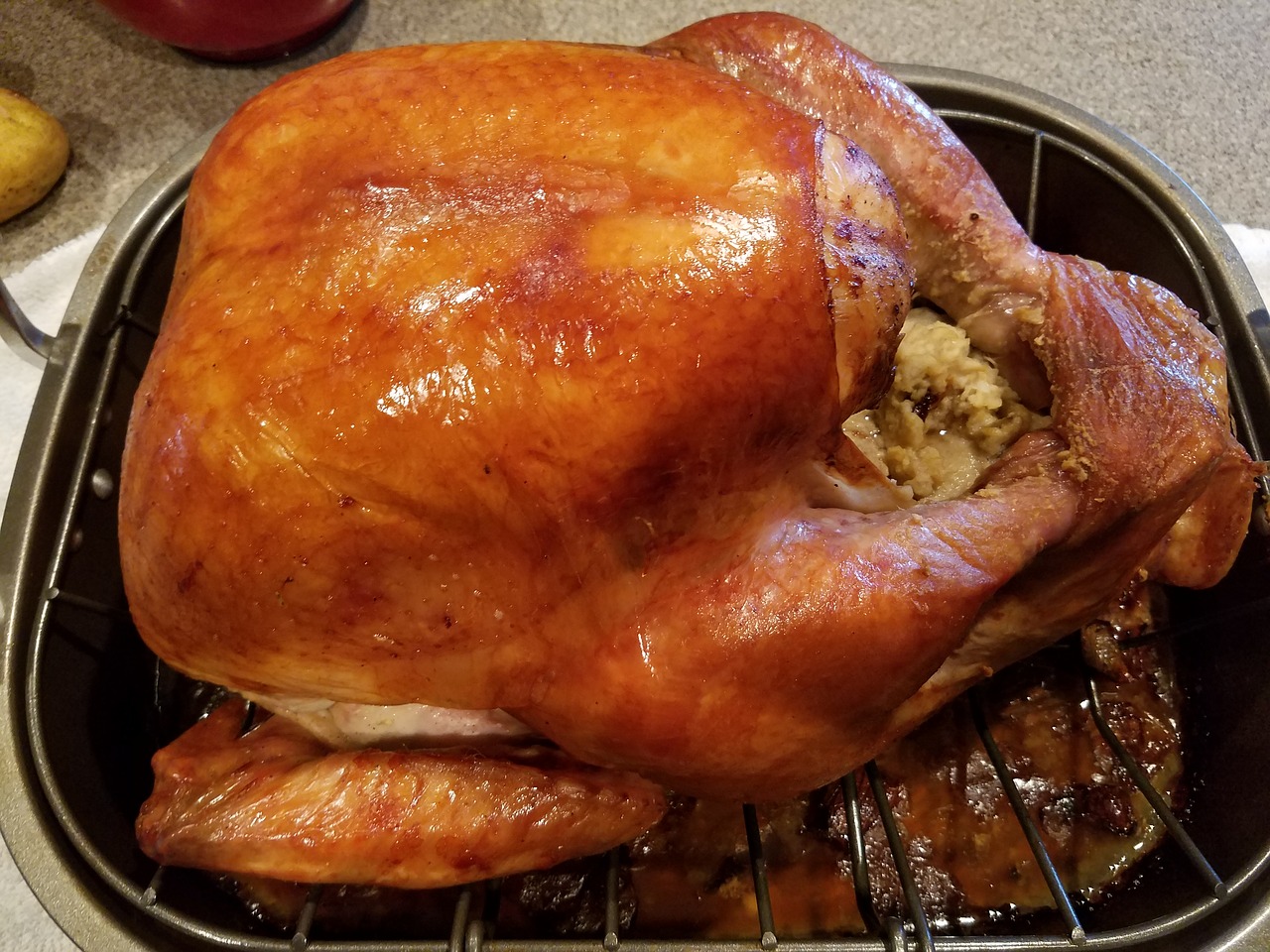 [Speaker Notes: Hǎo è de gǎn'ēn jié huǒ jī]
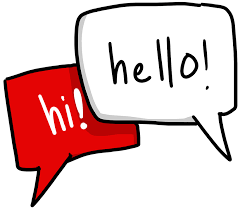 你好, 我是火鸡。 我肚子好饿！
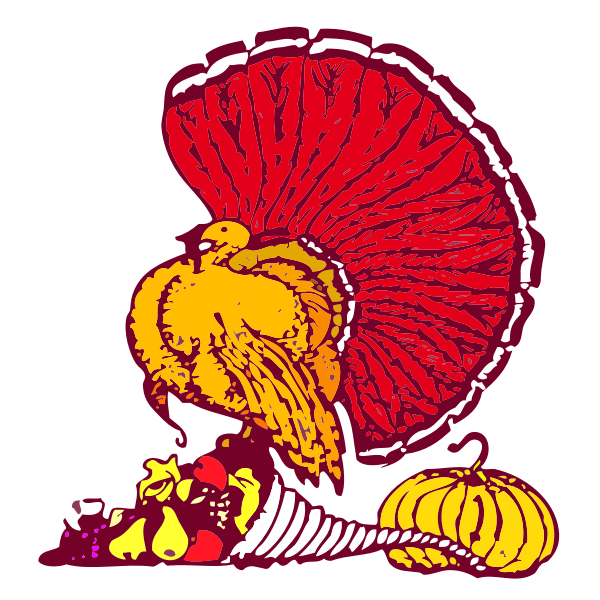 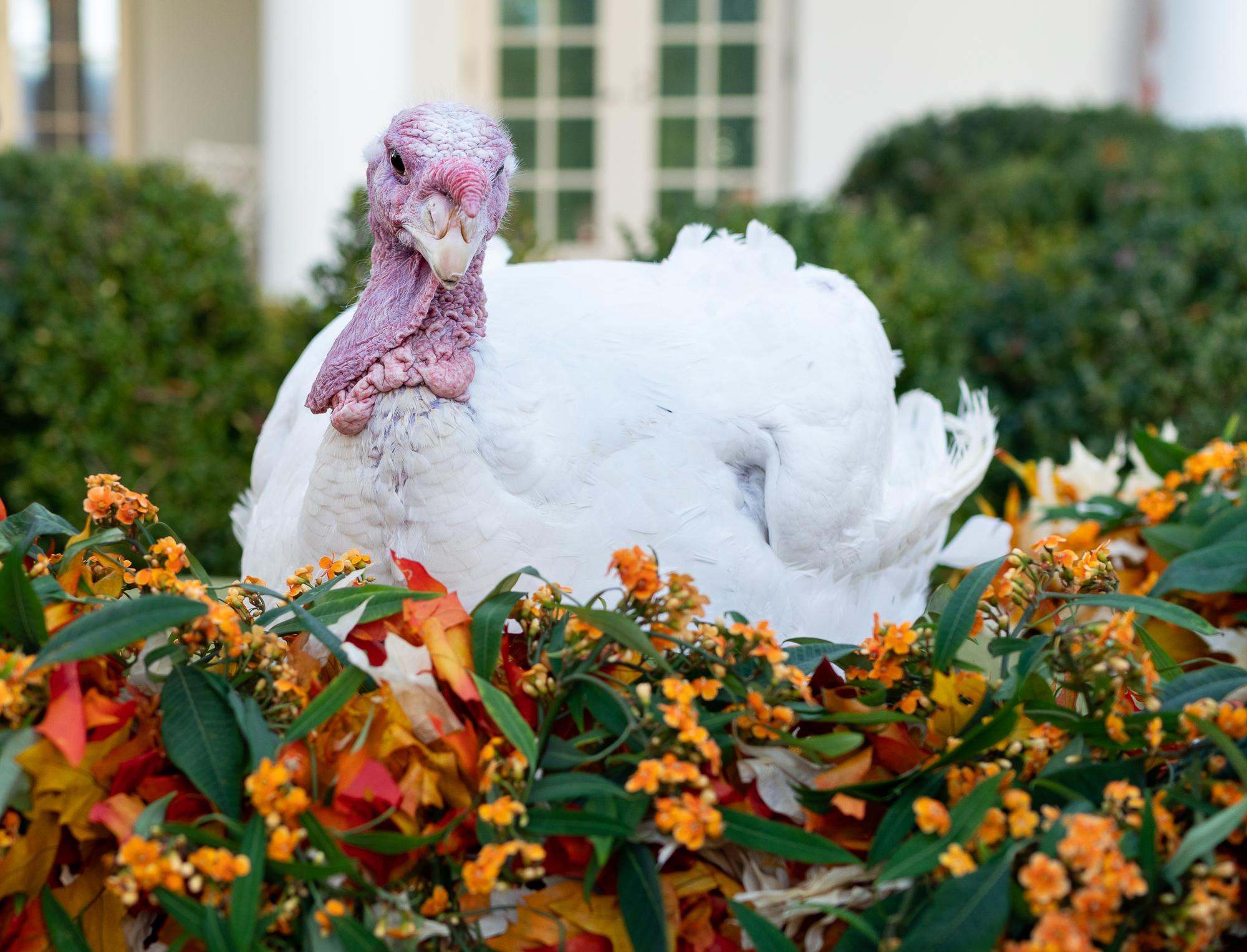 我不胖。我不漂亮。我不高兴！
Me
What I want to be
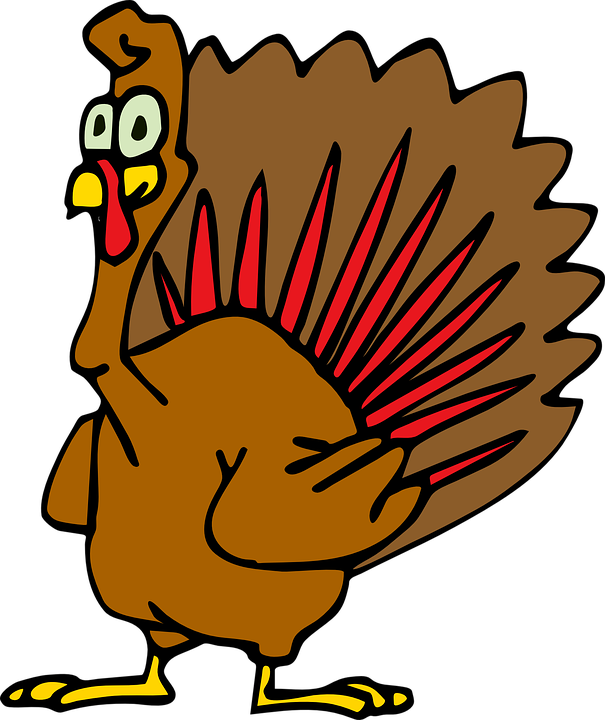 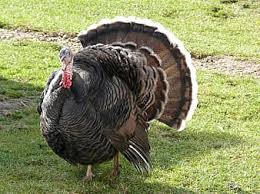 VS
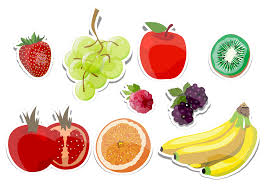 我肚子饿了！我肚子好饿！
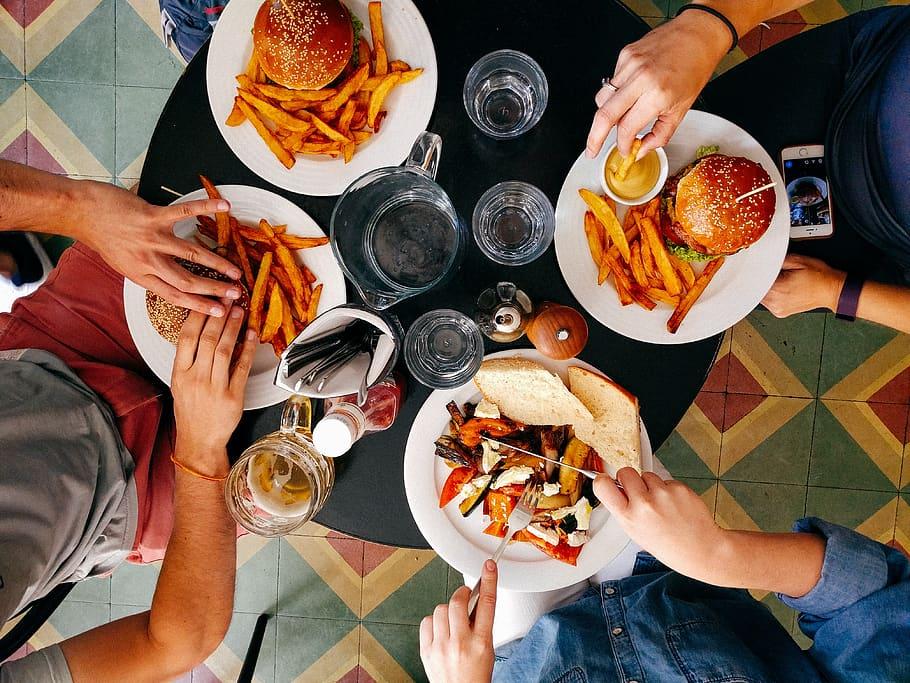 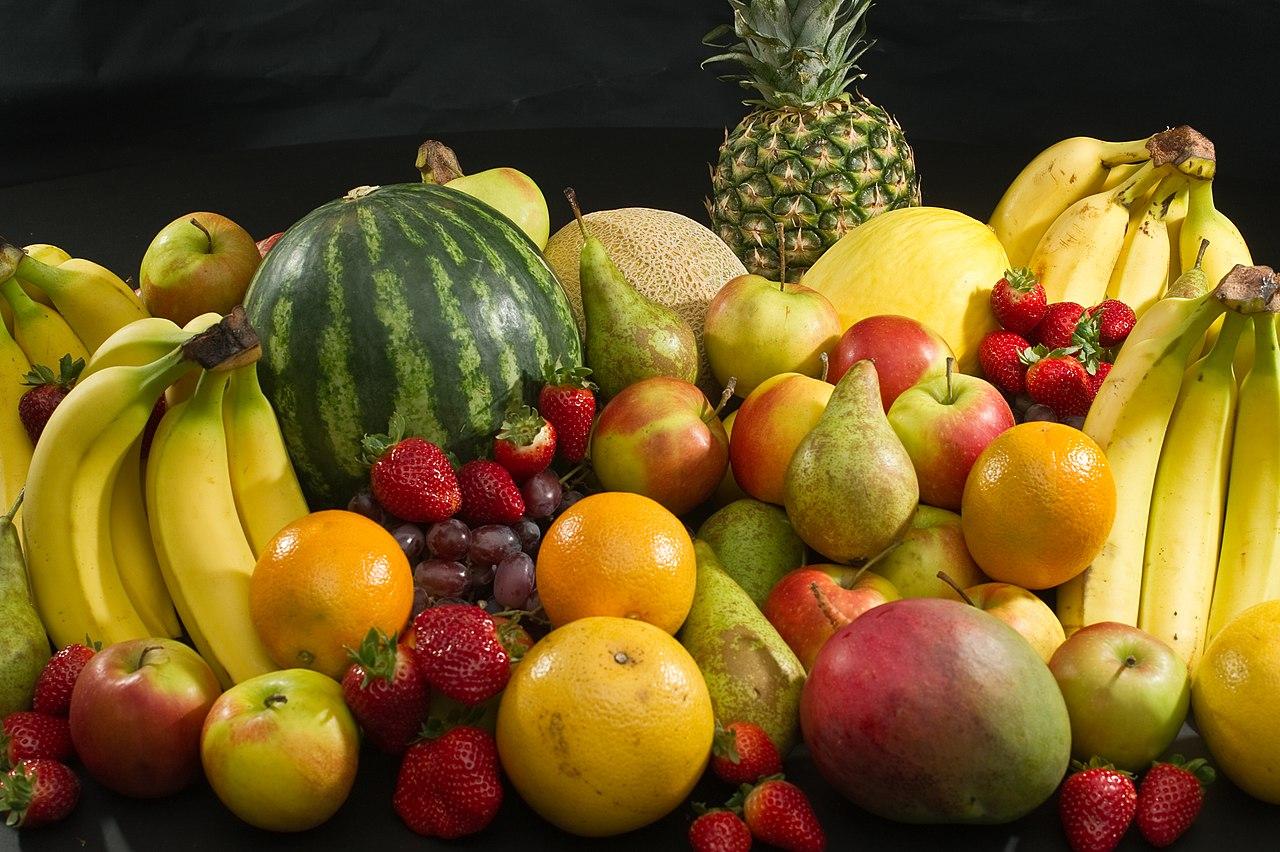 [Speaker Notes: Wǒ chī suǒyǒu de dōngxī]
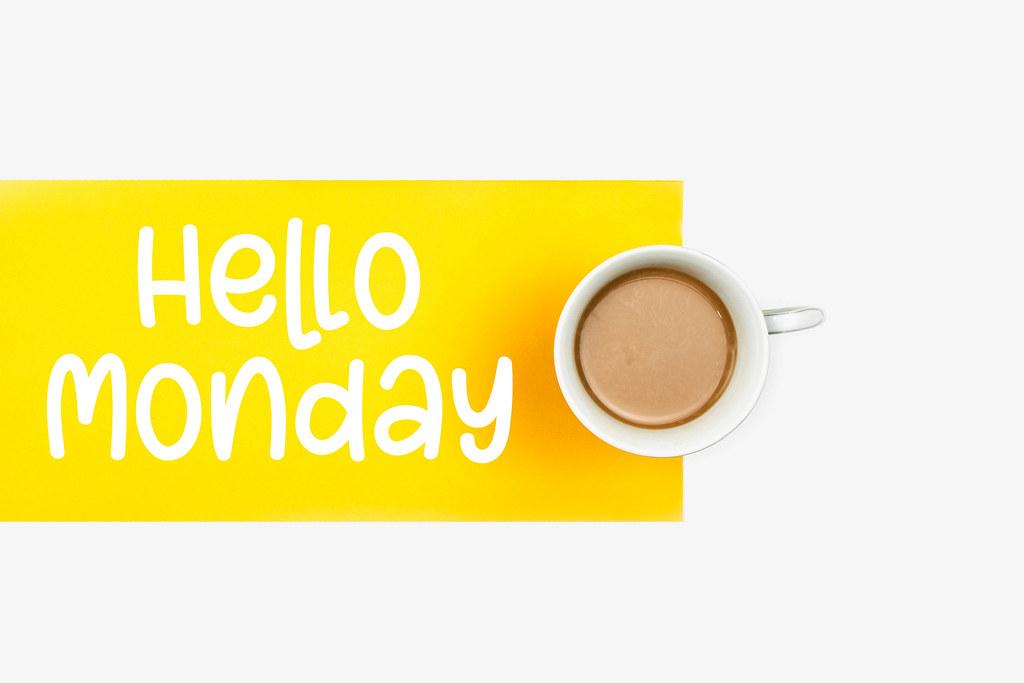 星期一， 
我吃了一根香蕉。
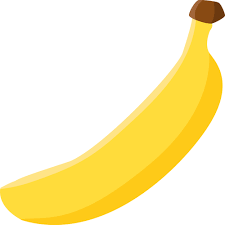 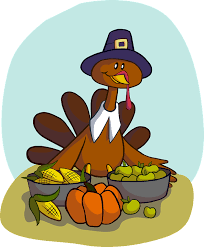 我肚子还是好饿！
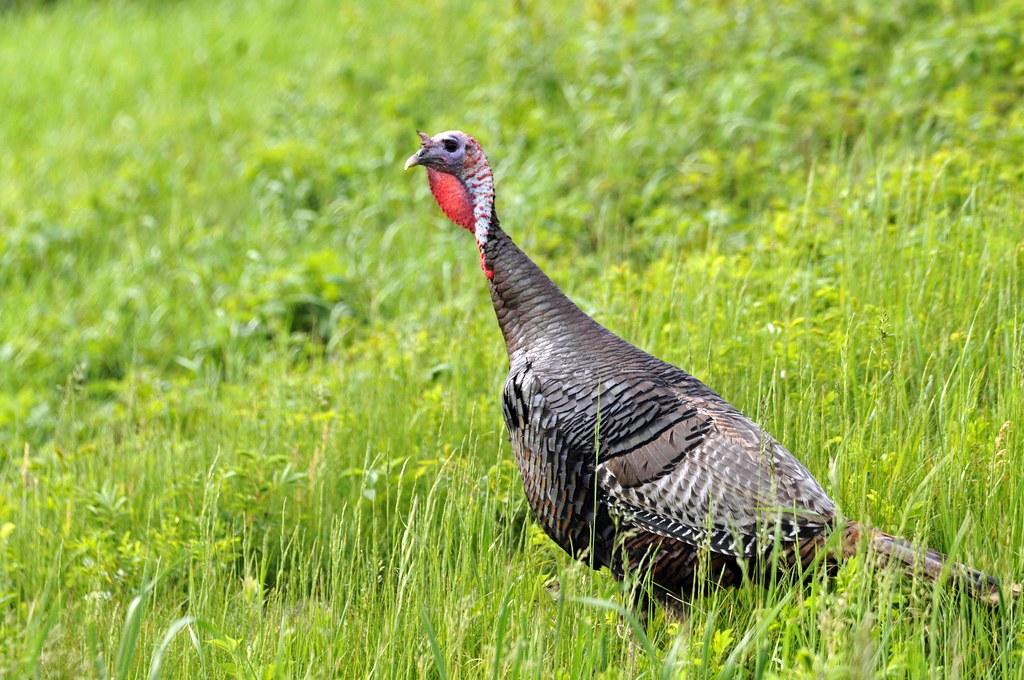 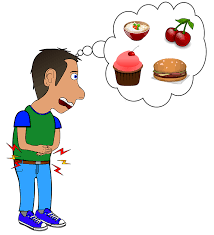 星期二，我吃了两个黑莓。
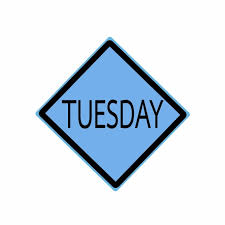 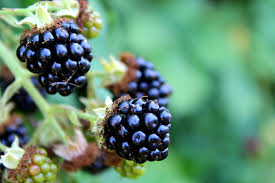 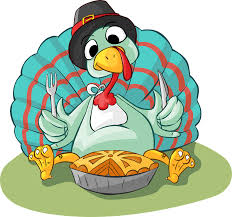 我肚子还是好饿！
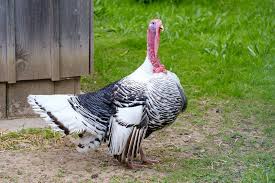 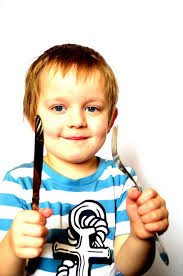 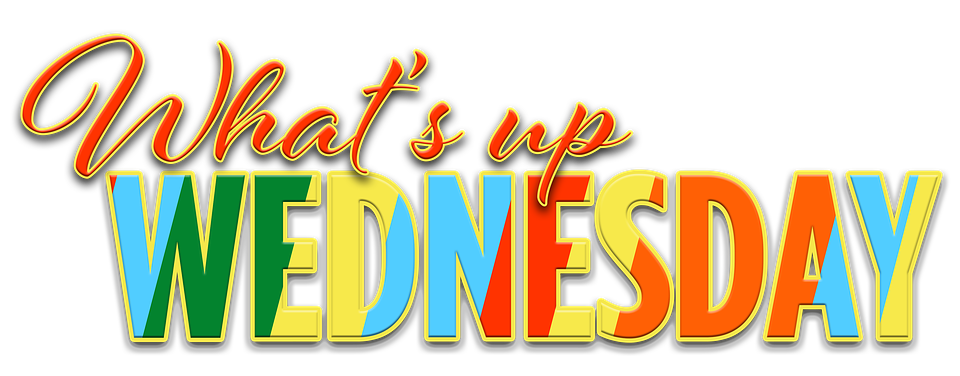 星期三，我吃了三个草莓。
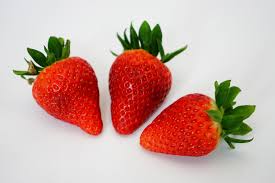 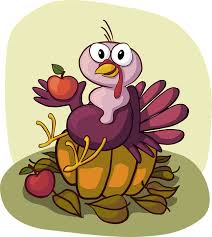 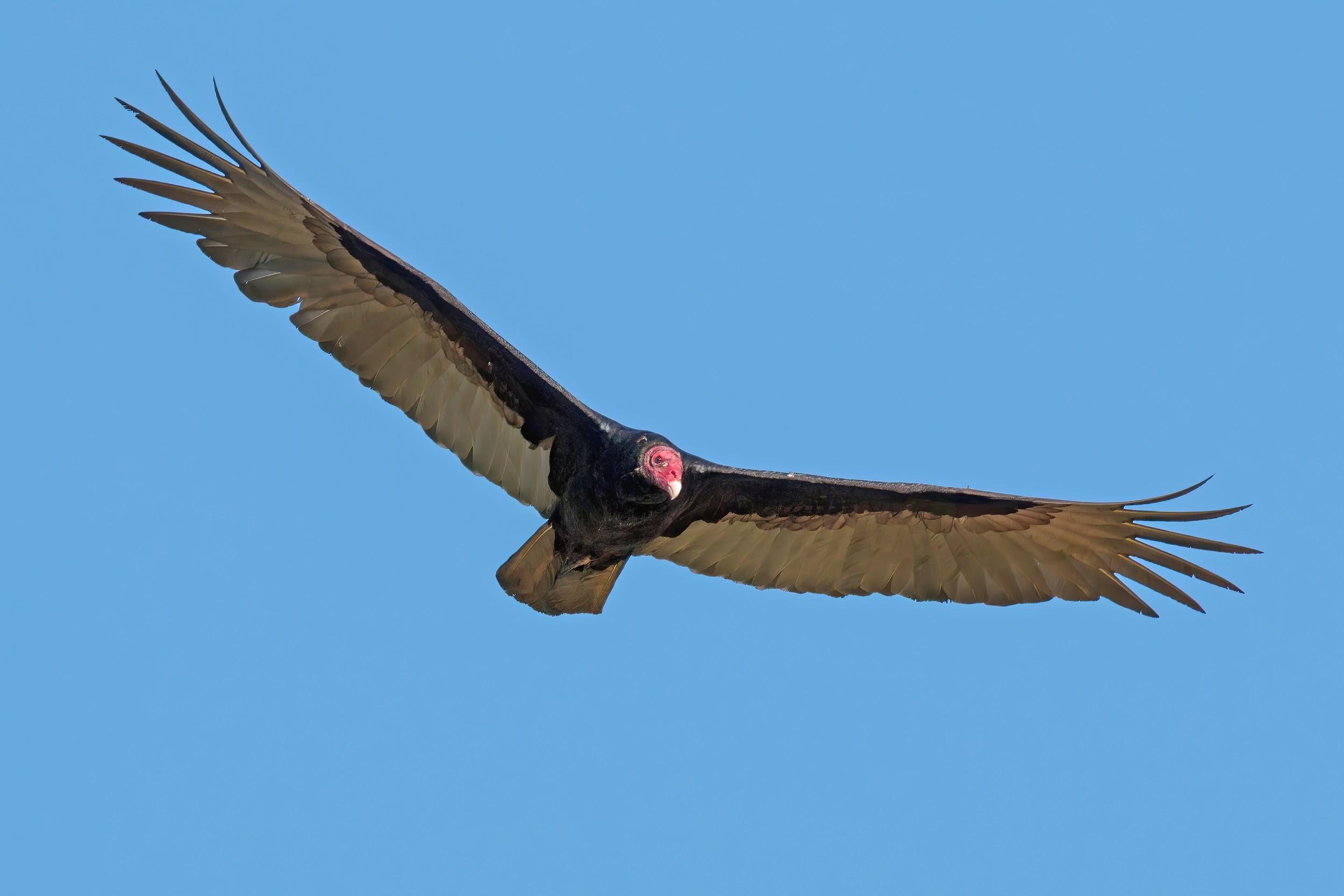 我肚子还是好饿！
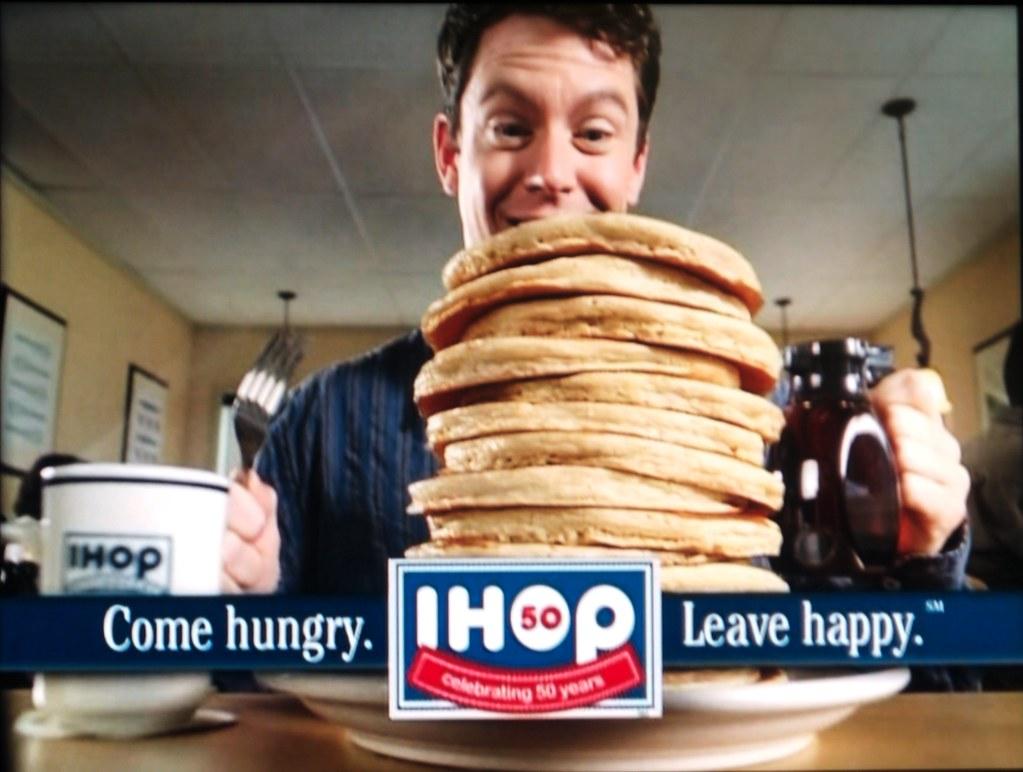 星期四，我吃了四个萝卜。
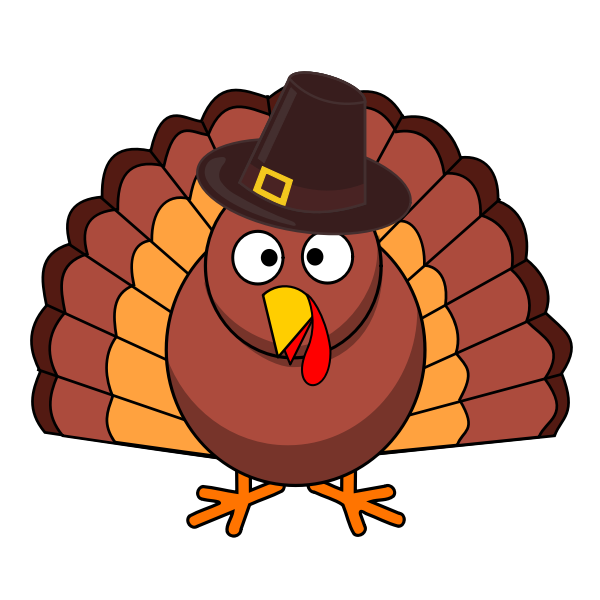 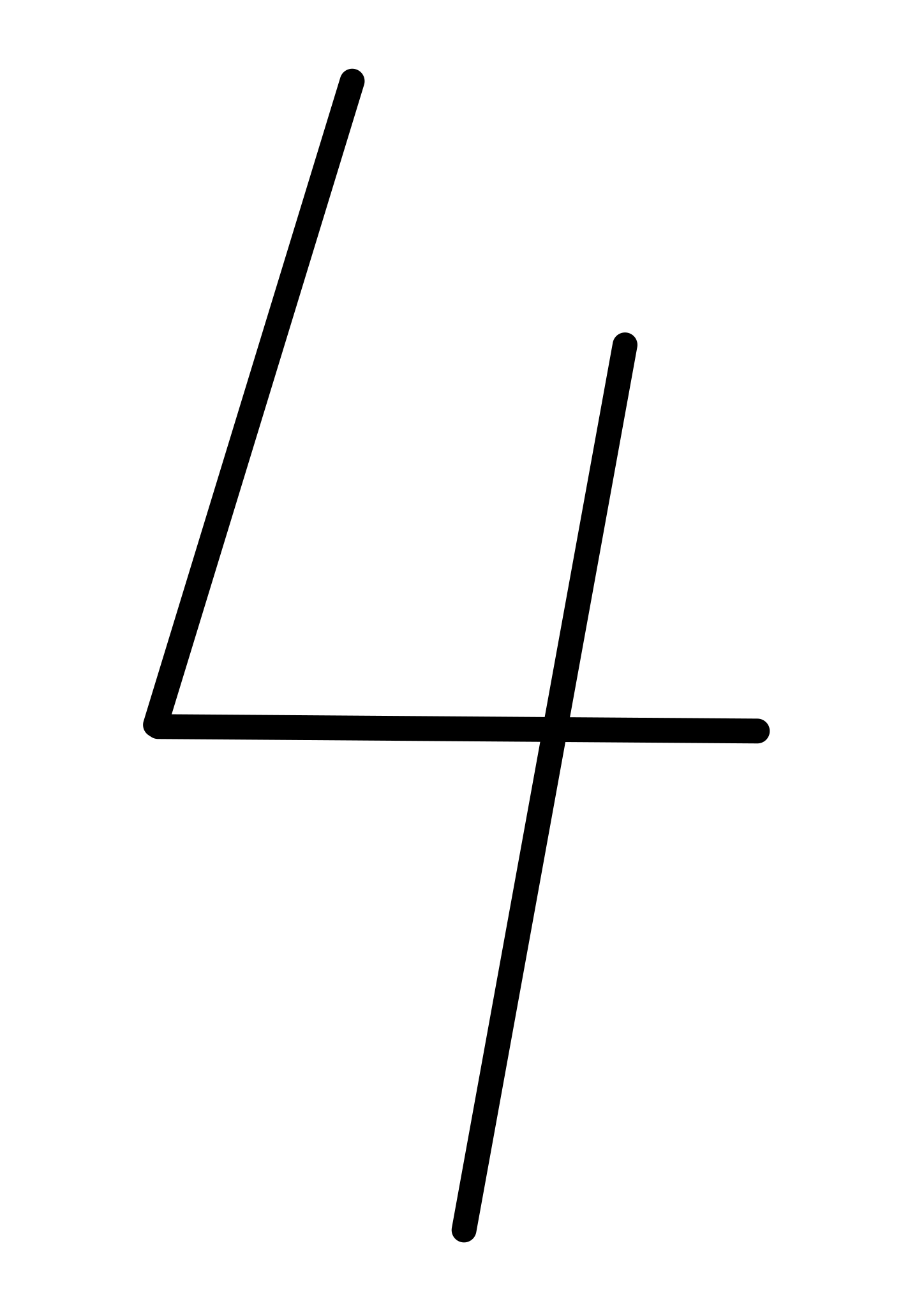 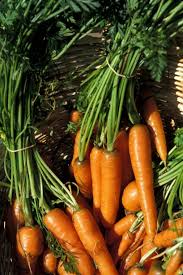 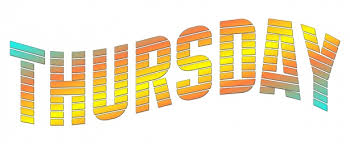 我肚子还是好饿！
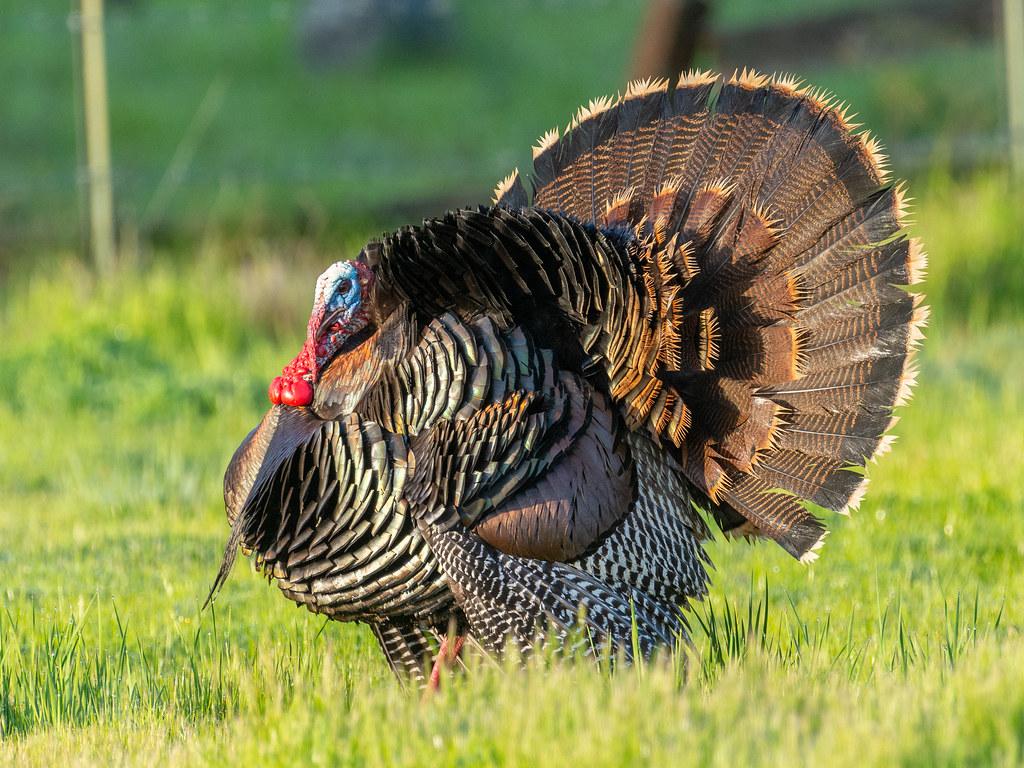 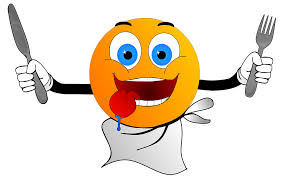 星期五，我吃了五个火龙果。
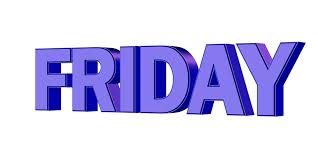 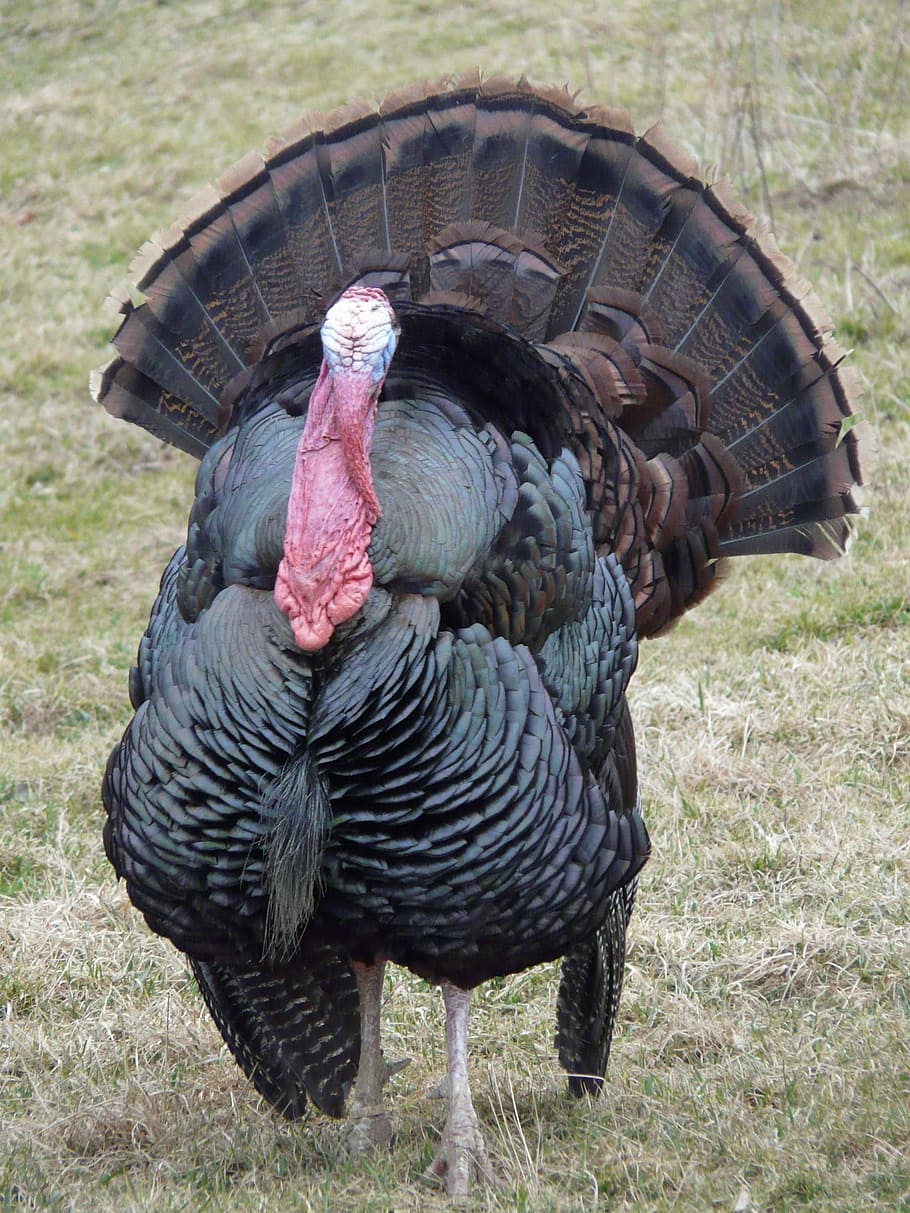 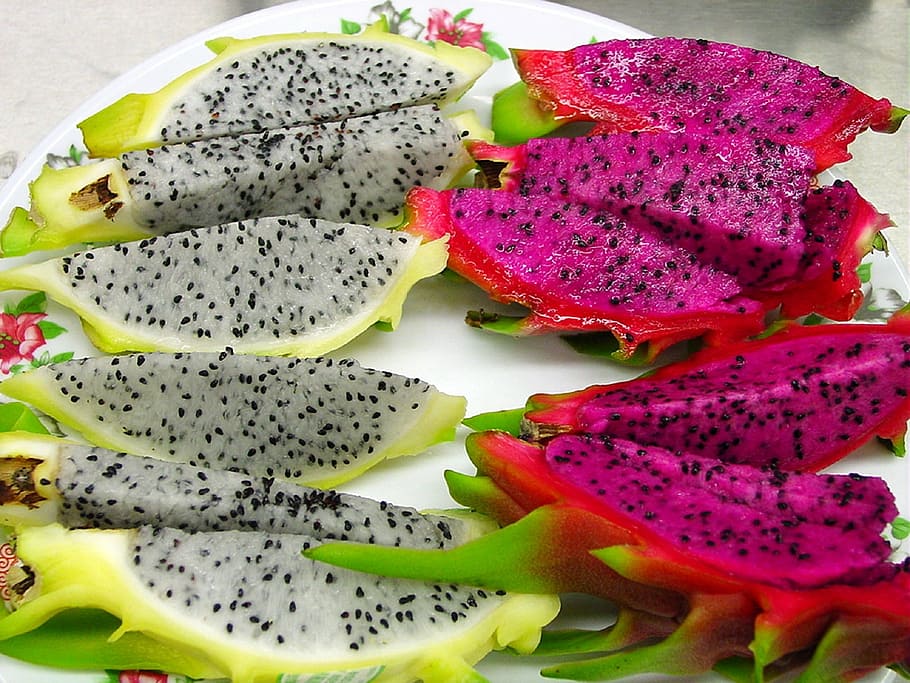 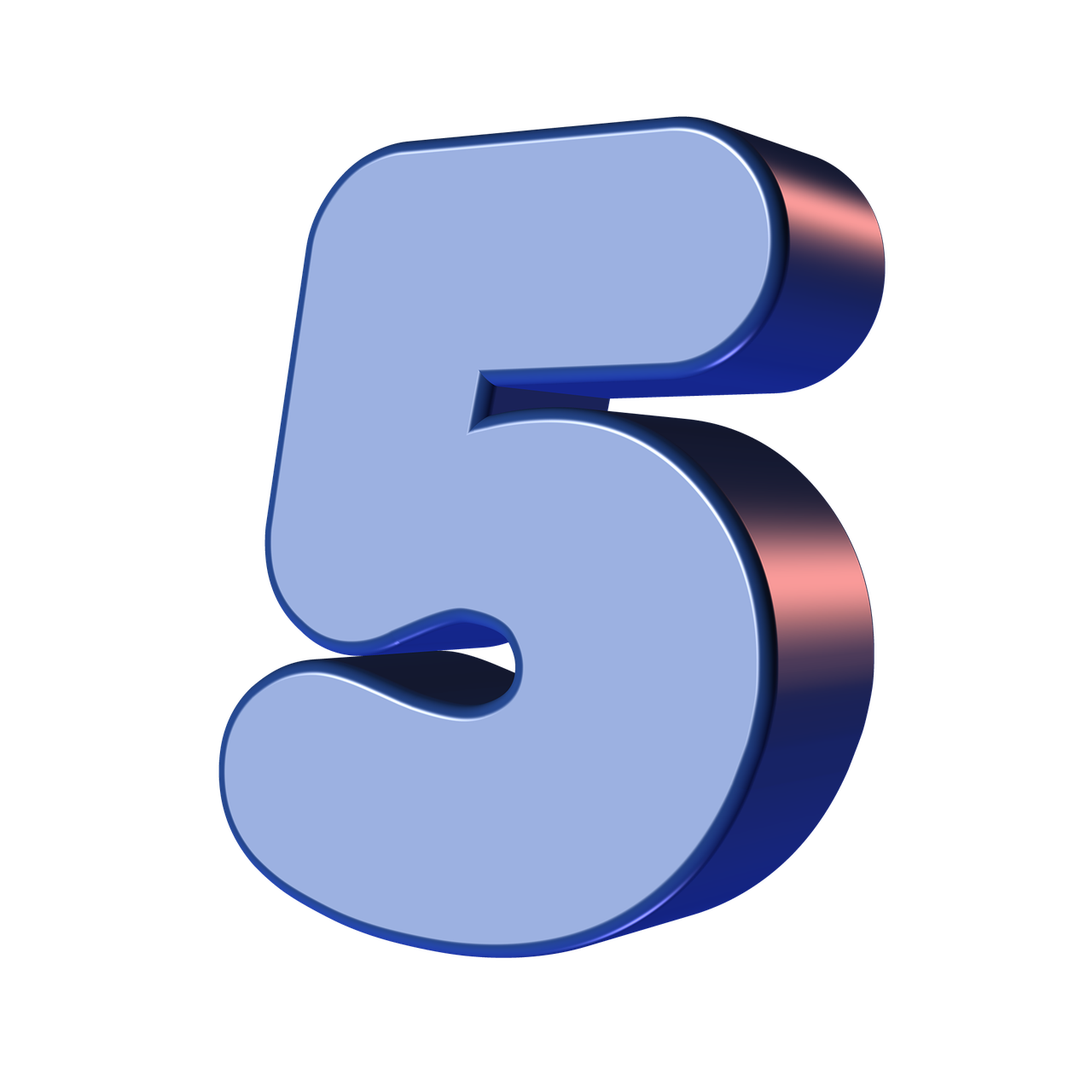 我肚子还是好饿！
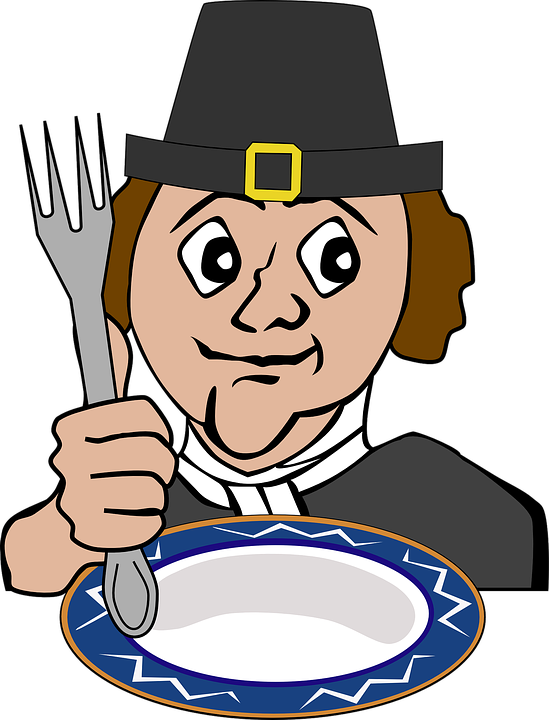 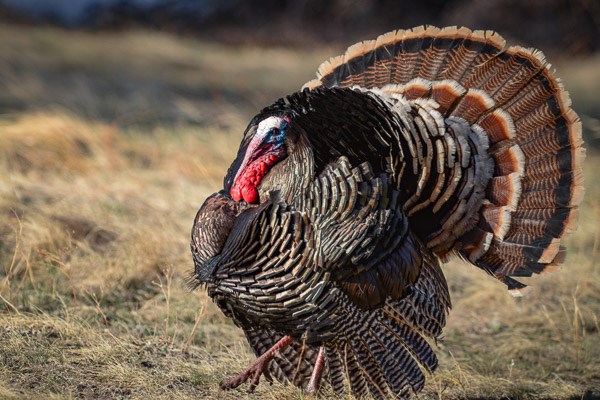 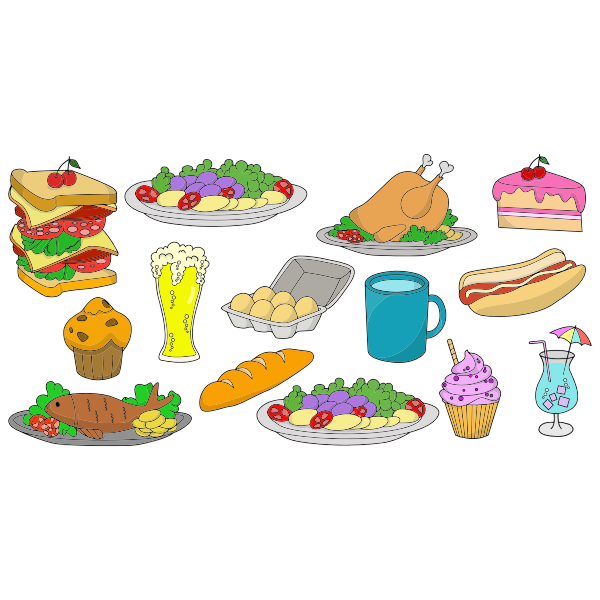 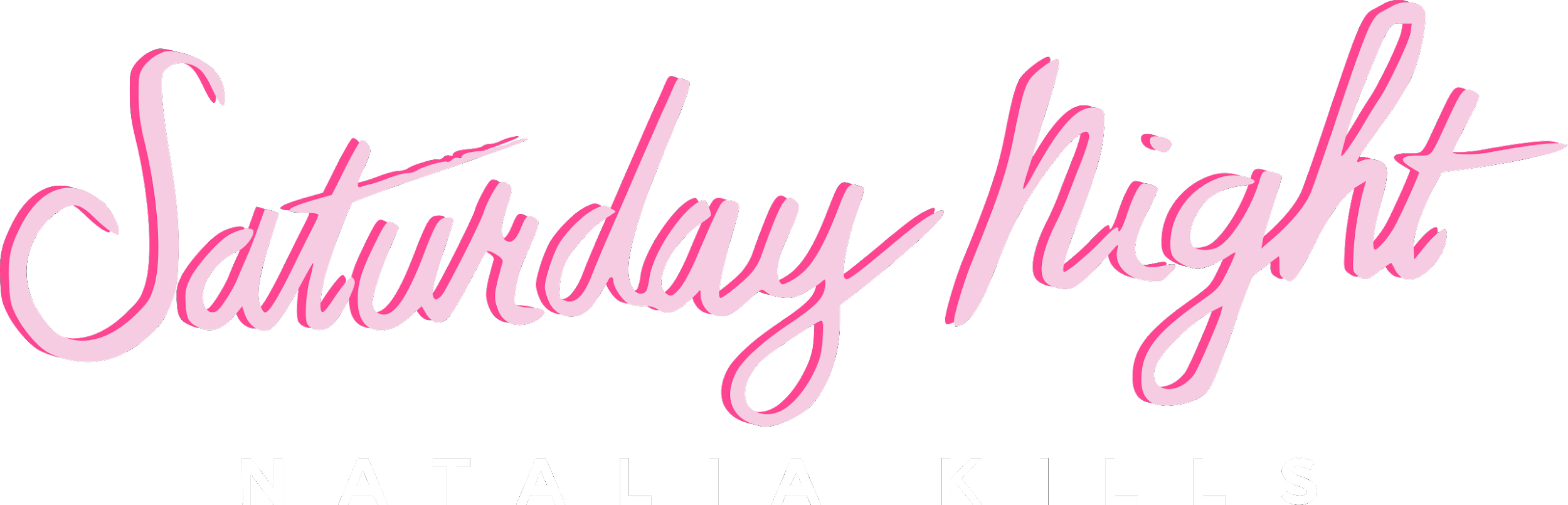 星期六，我吃了很多好吃的。
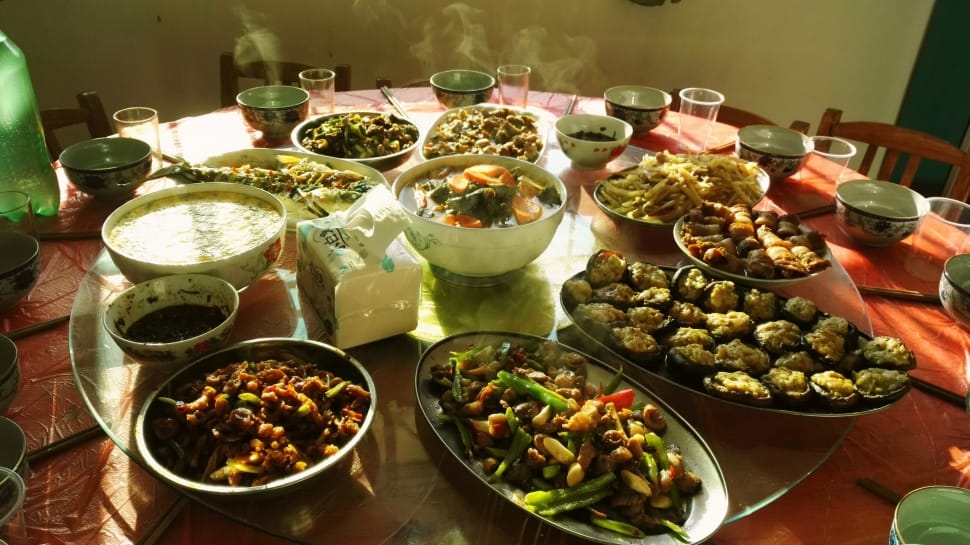 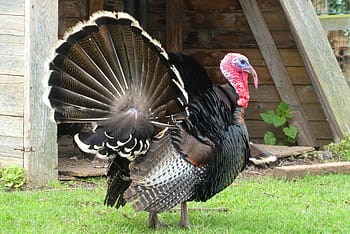 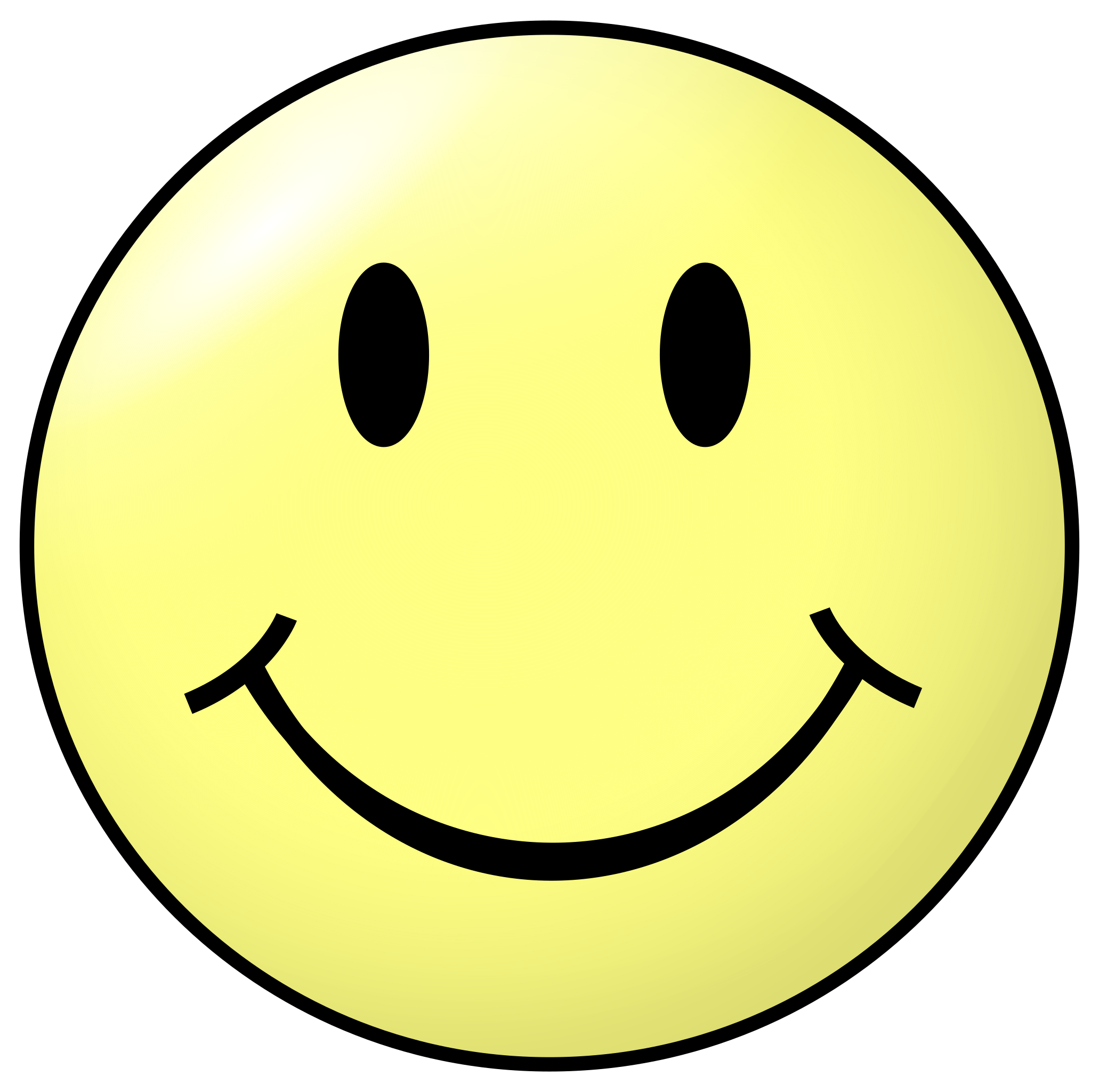 我很胖。我很开心！
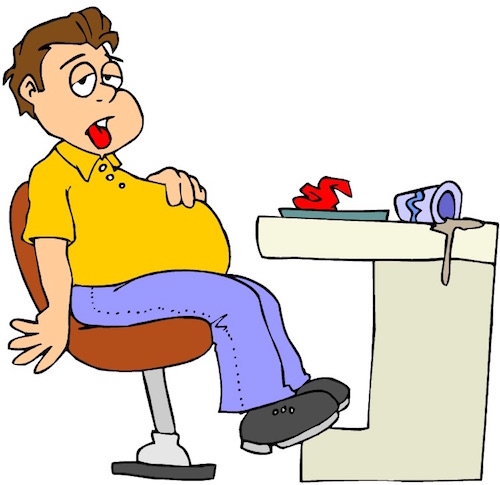 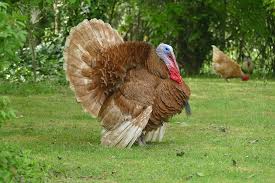 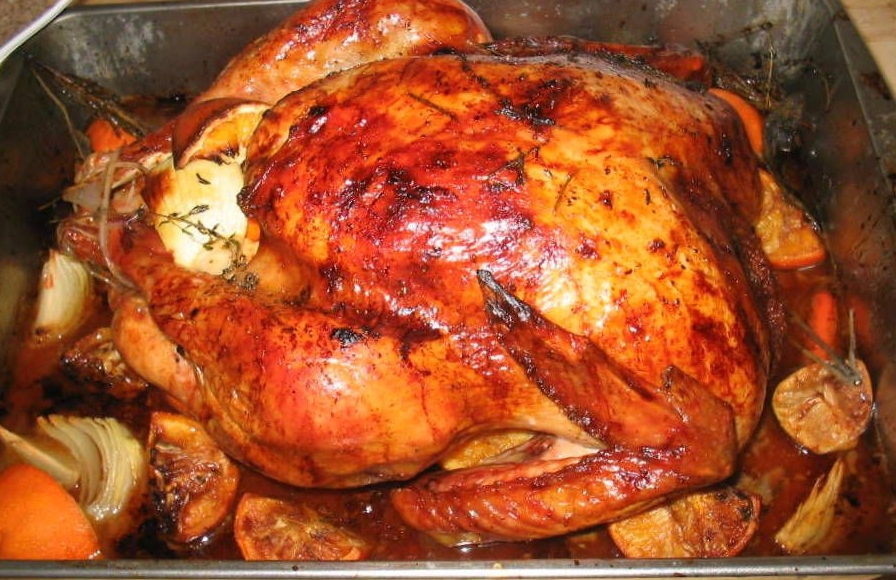 你吃火鸡? 不要吃我!!
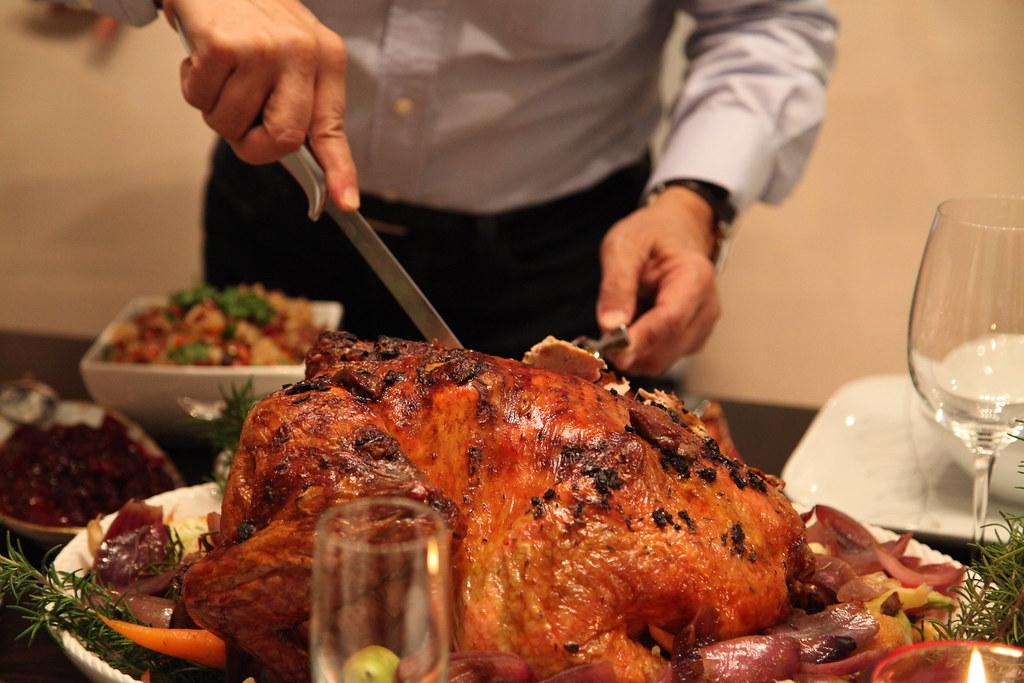 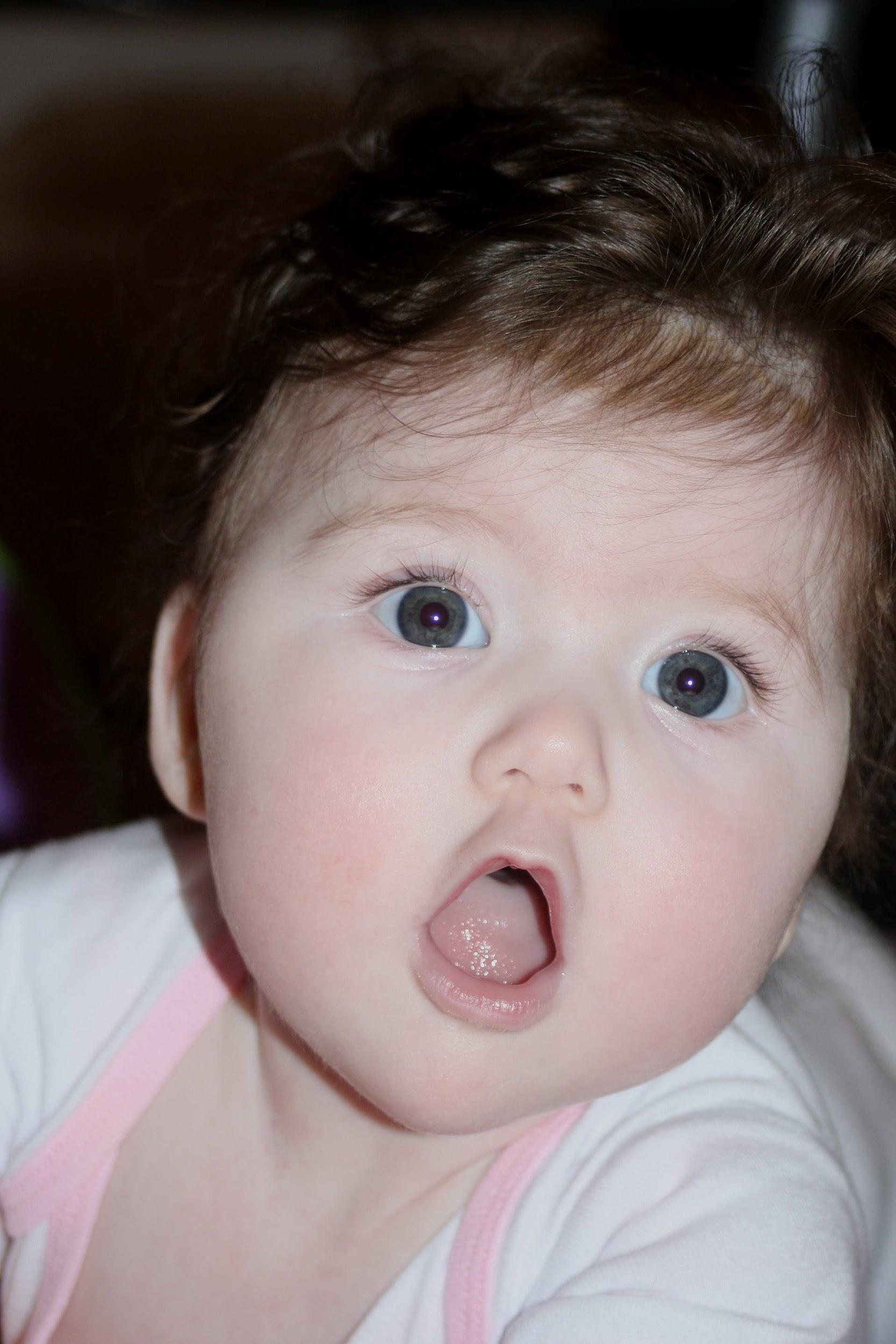 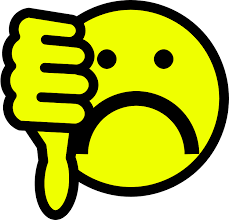 我不开心！我很伤心！
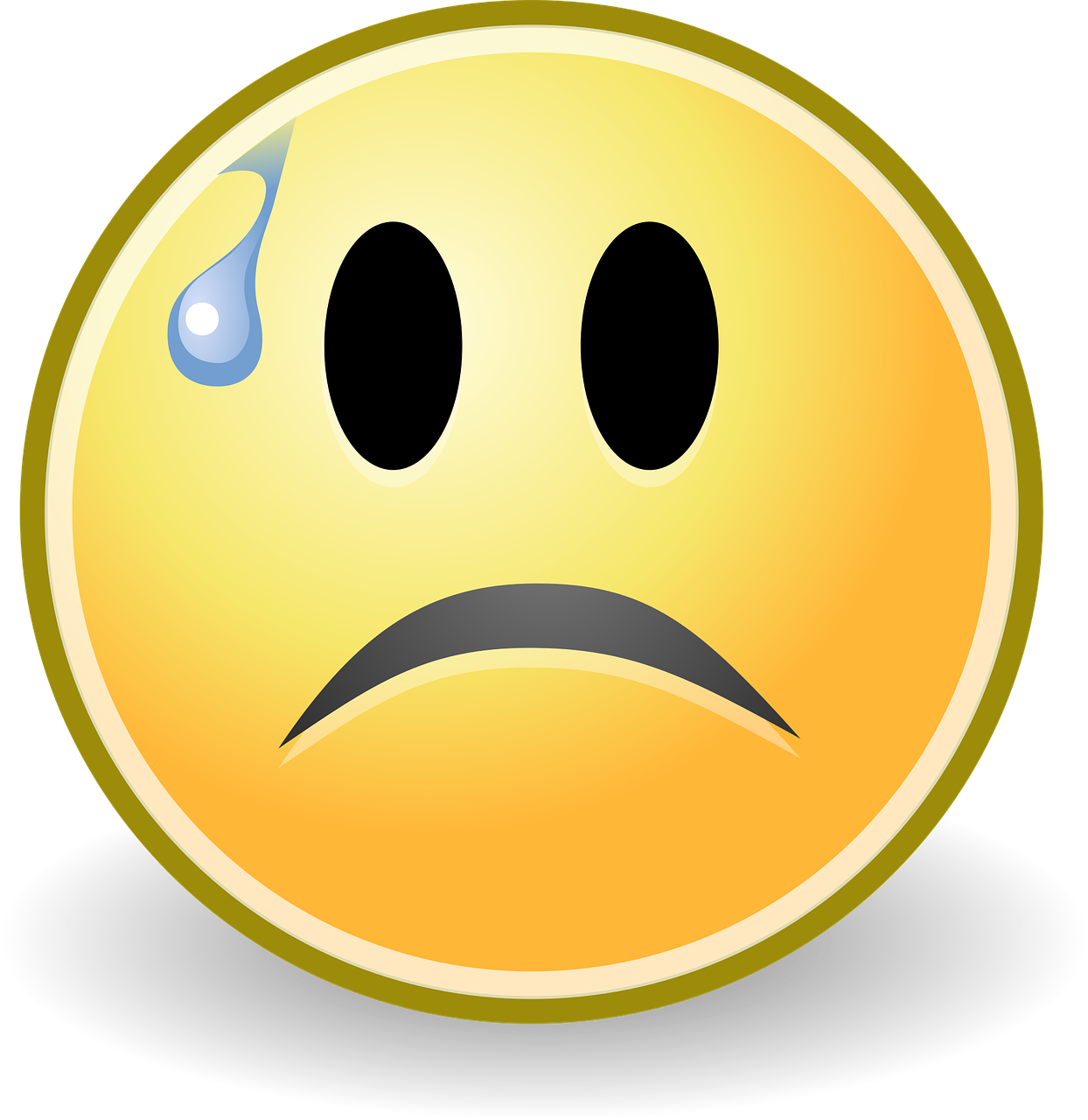 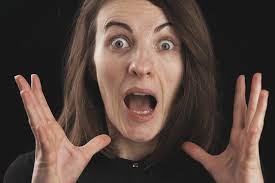 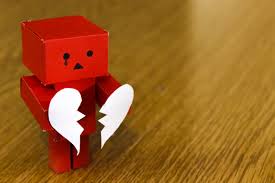 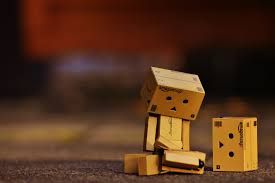 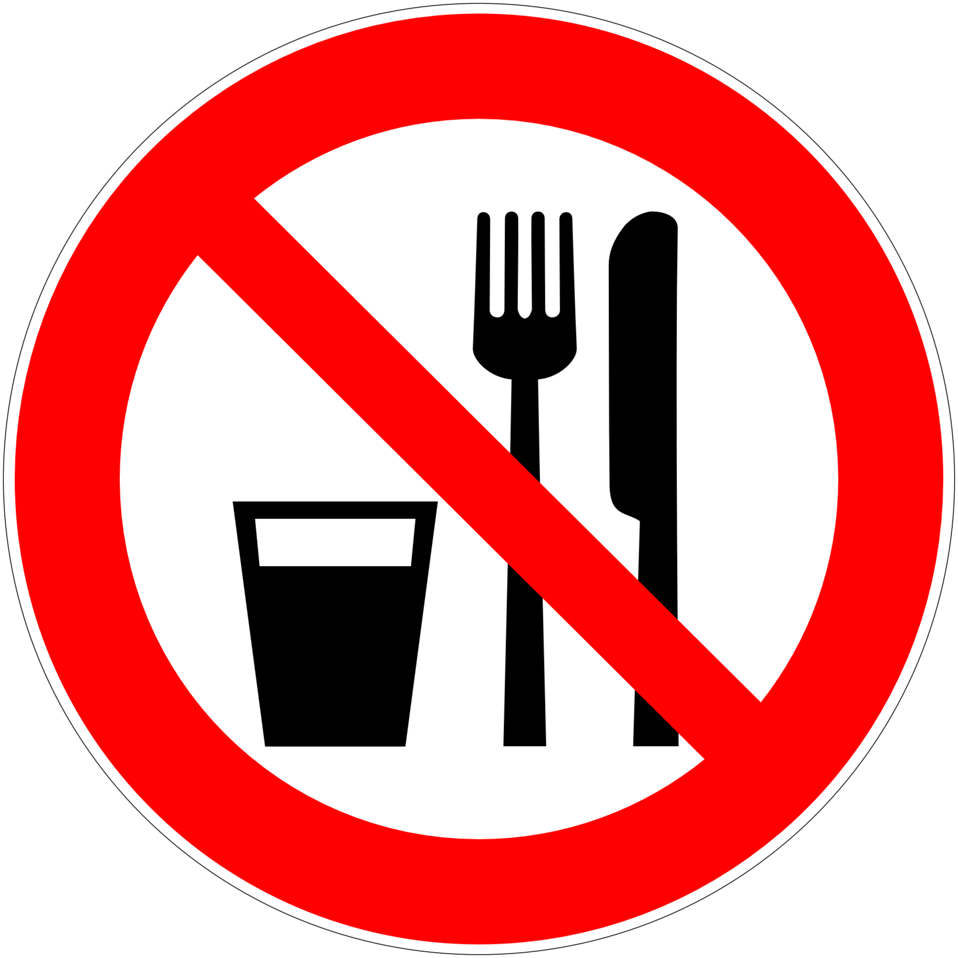 我不是火鸡!! 我是狗！
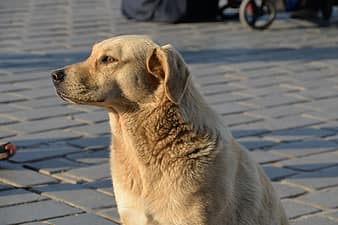 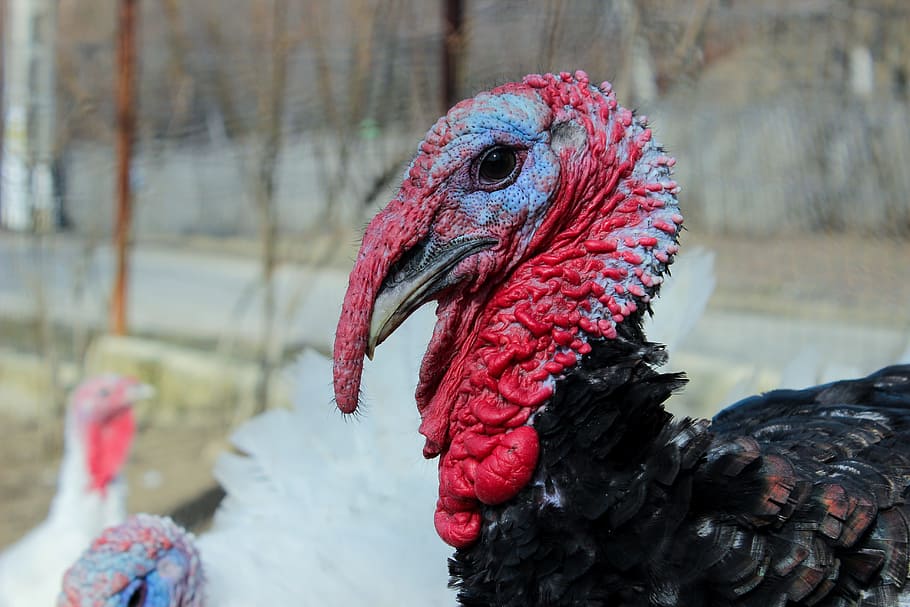 =
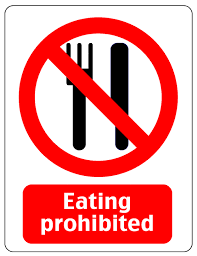 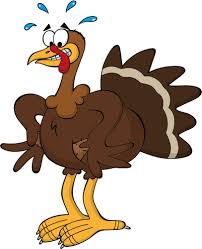 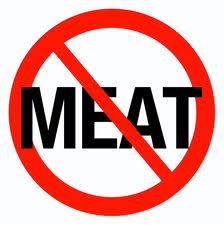